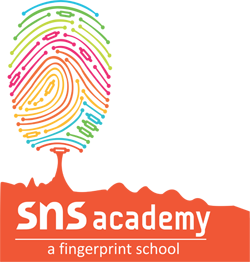 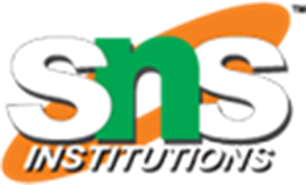 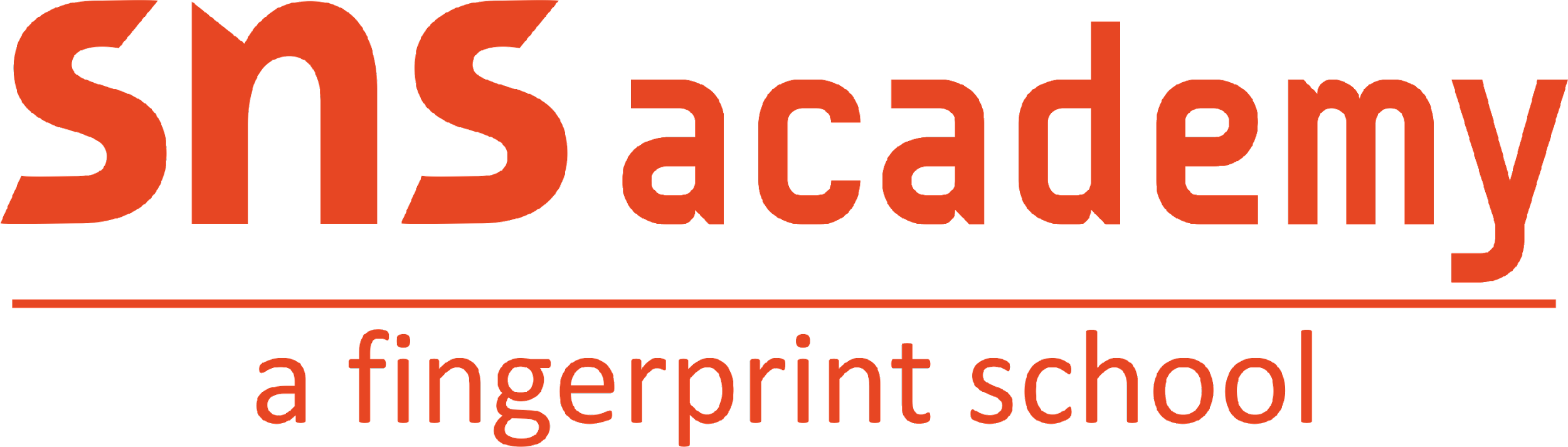 an International CBSE Finger Print School 

Coimbatore
SUBJECT NAME- 041 MATHEMATICS

GRADE-X
UNIT 2
TOPIC  -  POLYNOMIALS
POLYNOMIALS/041 MATHEMATHICS/MADHANKUMAR A /MATHS/SNS ACADEMY
12/06/23
1
POLYNOMIALS
Algebraic Expressions
Mathematical statements  that contain variable(s), constant(s) and   operation symbols (addition, subtraction, multiplication and division)
Eg; 2x + y, a2+ 2ab + b2,  -5,  2/x,  (2x + 3)
                                                          ( x -1)  etc.
Algebraic expressions can be classified further as
12/06/23
POLYNOMIALS/041 MATHEMATHICS/MADHANKUMAR A /MATHS/SNS ACADEMY
2/14
Algebraic expressions can be classified further as
1 ) Polynomials
Algebraic expressions with the exponents of the variable parts of each term as a non-negative integer .
Eg.     2y-8,   x2- 8xy + z,    -15,    √5 x-1 ,    0    etc.
Counter examples:-
                     2/x,    x2/3 + 2x -5,   5 √z -3 ,  2y -2 
                                                                    y + 3
12/06/23
POLYNOMIALS/041 MATHEMATHICS/MADHANKUMAR A /MATHS/SNS ACADEMY
3/14
Note:- Polynomials in x are denoted as p(x), q(x), etc  
and that in the variable y as p(y), q(y) etc.
2.  Rational expressions
Expressions of the form P(x) / Q(x) 
where P(x) and Q(x) are  polynomials
Eg.   2x + y,    a2+ 2ab + b2,  -5,   2/x,  (2x + 3)
                                                                    x – 1
12/06/23
POLYNOMIALS/041 MATHEMATHICS/MADHANKUMAR A /MATHS/SNS ACADEMY
4/14
TYPES OF POLYNOMIALS
	Polynomials can be classified based on
	a) Number of terms
	b) Degree of the polynomial.
Types of polynomials based on the number of terms
Monomial – A polynomial with just one term. 
				       Example – 2x, 6x2, 9xy
12/06/23
POLYNOMIALS/041 MATHEMATHICS/MADHANKUMAR A /MATHS/SNS ACADEMY
5/14
Binomial – A polynomial with two     terms. 		  		   Example – 4x2+x, 5x+4
 
Trinomial – A polynomial with three terms. 				     Example – x2+3x+4
12/06/23
POLYNOMIALS/041 MATHEMATHICS/MADHANKUMAR A /MATHS/SNS ACADEMY
6/14
Degree of a polynomial
The degree of a polynomial is the degree of the highest degree term with non- zero  coefficient in the given polynomial.
eg. If p(x)= x3 + 2x – 10, then deg p(x) = 3,
12/06/23
POLYNOMIALS/041 MATHEMATHICS/MADHANKUMAR A /MATHS/SNS ACADEMY
7/14
Types of Polynomials based on Degree
Linear polynomial:- A linear polynomial is a polynomial 					      whose degree is 1.
For example, 2x+1 is a linear polynomial
The general form ( standard form) of a linear polynomial 
in the variable  x is    ax + b,  a≠0
   A first degree polynomial is known as a linear polynomial
 as the graph of it will always be a straight line.
12/06/23
POLYNOMIALS/041 MATHEMATHICS/MADHANKUMAR A /MATHS/SNS ACADEMY
8/14
Quadratic polynomial
A quadratic polynomial is a polynomial whose degree is 2
3x2+8x+5 is a quadratic polynomial.
The standard form of a quadratic polynomial
 in the variable x is ax2+ bx + c, a≠0.
9/14
12/06/23
POLYNOMIALS/041 MATHEMATHICS/MADHANKUMAR A /MATHS/SNS ACADEMY
Cubic polynomial
A cubic polynomial is a polynomial of degree 3.
2x3+5x2+9x+15 is a cubic polynomial
The general form is    ax3 + bx2 + cx + d, a≠0
Value of a  polynomial
Value of a polynomial is the value obtained when the variable takes a particular value.
The value of the polynomial p(x) at x=a   is denoted as p(a)
12/06/23
POLYNOMIALS/041 MATHEMATHICS/MADHANKUMAR A /MATHS/SNS ACADEMY
10
10/14
Eg:- Consider the polynomial p(x) = 2x2 -3x + 1.
When x= 1,  we get p(1) = 2X1 – 3X1 + 1 
                                           = 2-3+1  = 0
When x=2,    p(2)= 8-6 +1 = 3
When x = -3,  p(-3) = 18+9 + 1= 28.
Thus every polynomial gives a unique value at a given value of the variable.
11/14
12/06/23
POLYNOMIALS/041 MATHEMATHICS/MADHANKUMAR A /MATHS/SNS ACADEMY
Zero of a polynomial :-
Zero of a polynomial is the value of the variable for which the value of the  polynomial becomes 0.
In the  example, p(x) = 3x -6 , 
             p(2 )  =  3X2 -6.
     ie,    p(2)   = 0.
Therefore, Zero of the polynomial 3x-6  is  x= 2.
Generally the zero of the linear polynomial 
ax + b    is      x = -b/a
12/06/23
POLYNOMIALS/041 MATHEMATHICS/MADHANKUMAR A /MATHS/SNS ACADEMY
12
12/14
Questions:
Find the zeroes of the quadratic polynomial x2 + 7x + 10, and verify therelationship between the zeroes and the coefficients. 
Find a quadratic polynomial, the sum and product of whose zeroes are –3 and 2, respectively.
Verify that 3, –1, –1/3 are the zeroes of the cubic polynomialp(x) = 3x3 – 5x2 – 11x – 3, and then verify the relationship between the zeroes and the coefficients.
13/14
12/06/23
POLYNOMIALS/041 MATHEMATHICS/MADHANKUMAR A /MATHS/SNS ACADEMY
References
https://www.slideshare.net/REVATHIg13/class-x-maths-polynomials
https://edurev.in/studytube/Polynomials-PowerPoint-Presentation--Mathematics--/d4100d53-cb16-42a4-806d-210a2613a191_p
https://www.selfstudys.com/books/ncert-old-book/english/10th/mathematics/02-polynomials/17257
https://www.cuemath.com/ncert-solutions/ncert-solutions-class-10-maths-          chapter-2-exercise-2-2/
12/06/23
POLYNOMIALS/041 MATHEMATHICS/MADHANKUMAR A /MATHS/SNS ACADEMY
14
14/14